بسم الله الرحمن الرحيم
Introduction to surgery
         Abdominal incision and 
                   suturing
Skin incisions
Incising the skin is the first step in most surgeries.
In order to begin our operation correctly, we should do the incision in the right way.
The skin incision is made with a scalpel with the blade being pressed firmly on skin at a right angle.
Then draw it gently over the skin.
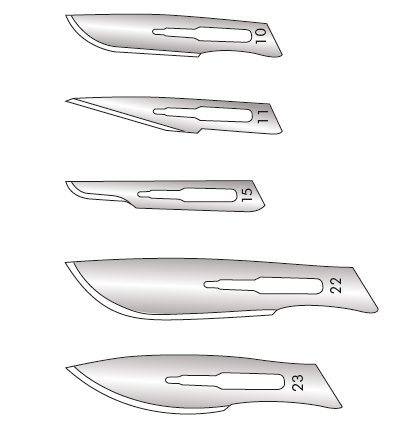 Figure 1: scalpel blades shapes and sizes.
When planning a skin incision, 4 factors should be considered:
1 Skin tension lines (Langer’s lines). These lines represent the orientation of the dermal collagen fibres and any incision placed parallel to these lines result in a better scar.
2 Anatomical structure. Incisions should avoid bony prominences and crossing skin creases if possible, and take into consideration underlying structures, such as nerves and vessels.
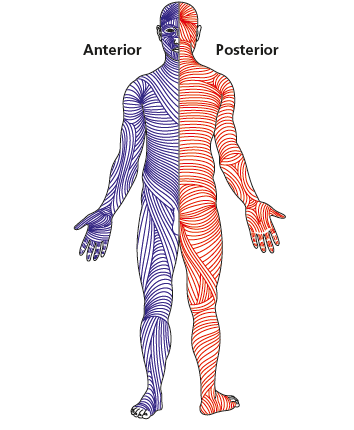 Figure2; langers lines
3. Cosmetic factors. Any incision should be made bearing in mind the ultimate cosmetic result, especially in exposed parts of the body, as an incision is the only part of the operation
the patient sees.
4. Adequate access for the procedure.
Abdominal incisions
In the past they depend solely on vertical incisions.
Nowadays there is a current trend toward transverse ones, as they decrease respiratory complications and has better cosmetic outcome.
For abdominal wound closure the suture should be 4 times the length of the wound to minimize risk of dehiscence and late incisional hernia.
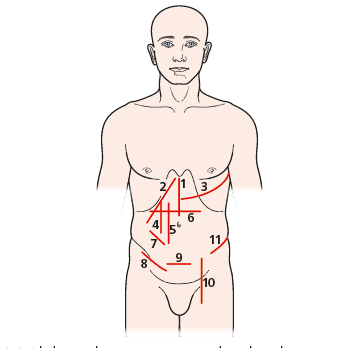 Figure3: abdominal incisions, 1, Midline; 2, Kocher’s;
3, thoracoabdominal; 4, rectus split; 5, paramedian; 6, transverse;
7, McBurney’s gridiron; 8, inguinal; 9, pfannenstiel; 10, McEvedy;
11, Rutherford Morison.
Examples:
Midline incision: from xiphisternum to the symphisis pubis. 
It can be shortened into either
Upper midline
Lower midline
Kocher's incision: right sub costal incision.
Paramedin incision(right or left).
Pfannenstiel incision( lower transverse)
Upper transverse (rooftop)
Grid iron incision.
Wound closure
There is no ideal wound closure technique for all situations and the ideal suture has yet to be produced.
Factors for good wound closure :
Adequate and proper incision and operative technique
Correct choice of suture material and technique.
3. Good blood supply without any tension at closure.
Suturing
The use of suture material differ from one surgery to another , also differing throughout the stages of same surgery, this depend on:
Site
Type of surgery and technique.
State of the wound.
Suture characteristics
Physical structure into:
      a. Monofilament, that is smooth, slide through the tissues but difficult to knot effectively and easily damaged by needle holder.
     b. Multifilament (braided) which is easier to knot and has a large surface area predisposing to persistent infection.
2. Strength:
The strength of suture depend upon its constituent material, its thickness and how its handled in the tissue.

The tensile strength of the suture can be expressed as the force required to break it when pulling the two ends apart.
3.Tensile behavior:
Flexibility and coiling, the suture lose 50% of its strength at the knot.

4. absorbability: it reflect the fate of the suture, its use depend on the site.
5. Biological behavior:
The Biological behavior of the suture depend on its raw material.
Natural synthetic suture such as catgut are proteolyzed and its degradation is not predictable so causing local irritation and its rarely used nowadays.
While man made synthetic polymers are hydrolyzed and are more predictable.
Suturing technique
Interrupted suture , the distance of suture entrance and exit should be equal, which is half the distance between two sutures.
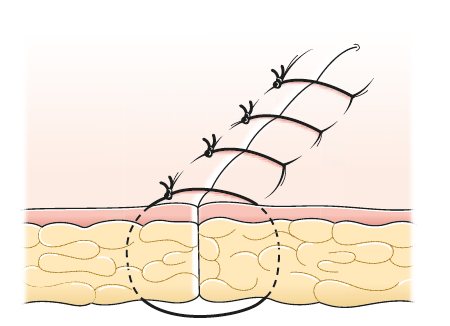 Figure 4: interrupted sutures
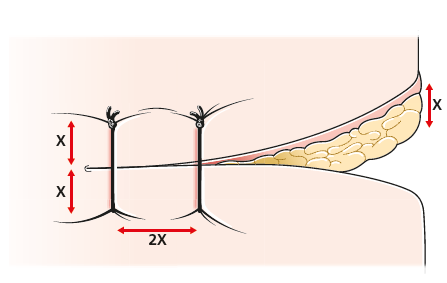 Figure 5: the sitting of suture.
2. Continuous suture
The suture should be at least 3-4 times the length of the wound.
There is risk of tension or loosening.
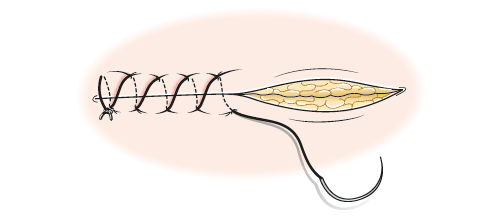 Figure 6: Continuous suture.
3. Mattress suture:
Either vertical or horizontal.
Produce accurate approximation of wound  edges
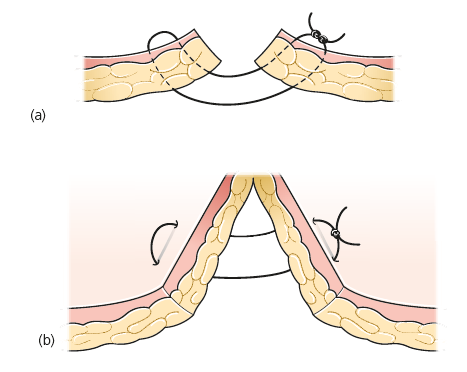 Figure 7:  mattress suture
a: vertical
b: horizontal
4. Subcuticular suture: 
For cosmetic purposes.
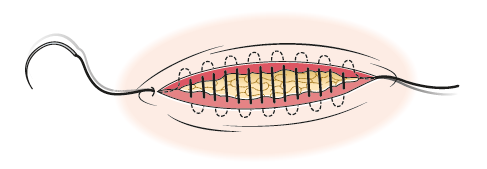 Figure 8: Subcuticular suture
Alternative to suturing
Skin adhesive strips:
      there should be no tension and not to much moisture, its used in areas of soft skin for example in face or breast, its also used to decrease spread of scar.
Tissue glue:
      it’s a solution of n-butyl 2- cyanoacrylate monomer, when its applied to the skin it polymerize to form a firm adhesive band.
But the wound need to be dry with near perfect homeostasis, clean and under no tension.
Advantage:
Quick to use
Does not delay wound healing
Low infection rate
    but its expensive.
The other one is fibrin glue which work on the principle of converting fibrinogen to fibrin thus accelerating homeostasis, so its used to achieve homeostasis in liver, spleen and ENT surgery.
3. Clips:
   it produce a very near scar, good wound eversion and minimal cross hatching effect.
it can be placed faster than sutures.
Having lower risk of infection.
Disadvantage:
Can be uncomfortable to the patient.
Require special instrument to remove it.
But more expensive.
Thank you